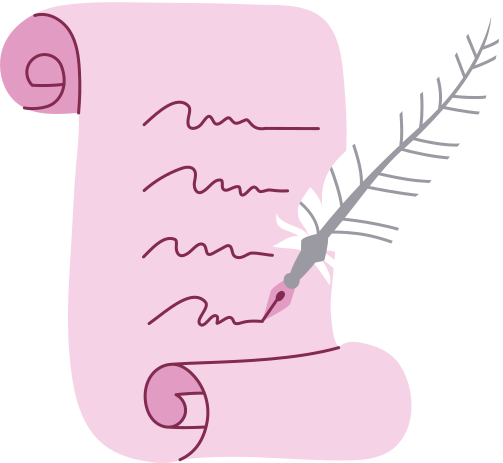 Poetic
Techniques
Year 8 English
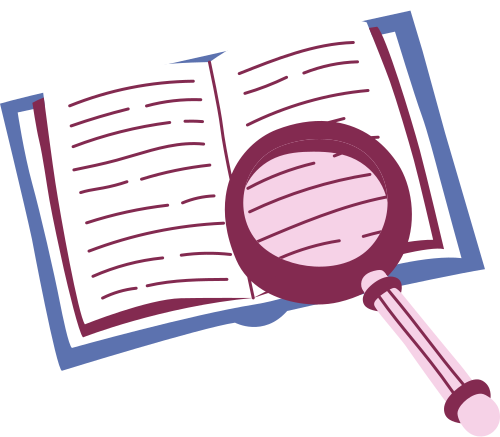 Learning Objectives
To show increased understanding of how language features are used for effect within texts by learning, recognizing, and utilizing poetic devices.
Imagery
Language that describes something using the 5 senses (sight, smell, taste, touch, hearing)
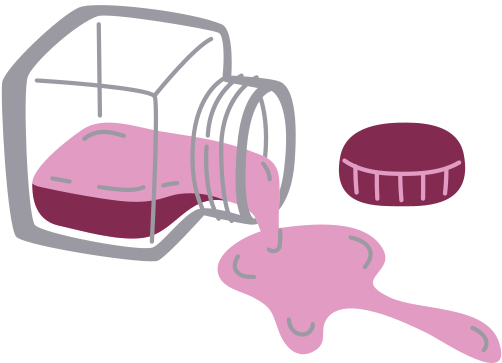 The rock had been polished by the constant current. It was perfectly smooth and cool to the touch as I ran my thumb across it. The sun glistened off of its still wet surface as I held it up to the light, making it shine with a brilliant shade of green.
Onomatopoeia
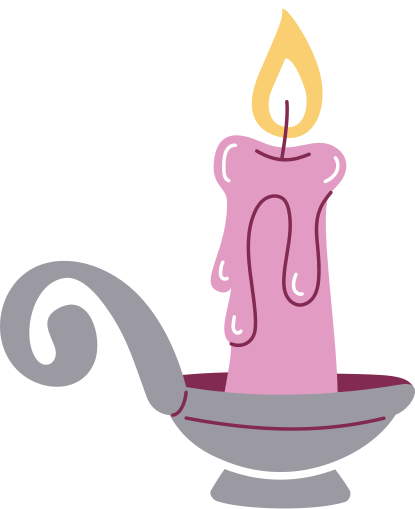 Words that imitate the sound they describe
My friend tapped on my window
There was a loud bang as she dropped her water bottle 
I could hear pots and pans clanging together the kitchen
Simile
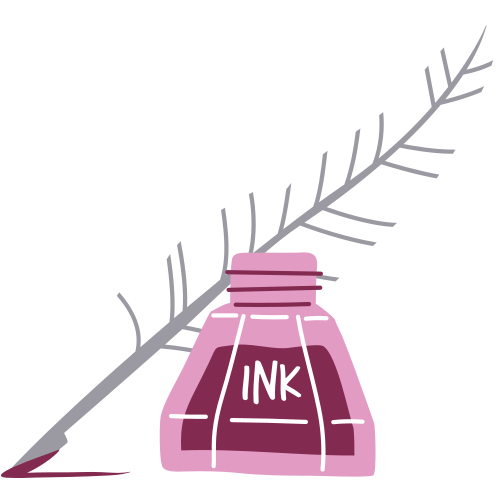 A comparison that uses the words “like” or “as”
She was as free as a bird
When she was angry, she was like a storm 
They were as destructive as a fire
Metaphor
A comparison that does not the words “like” or “as”
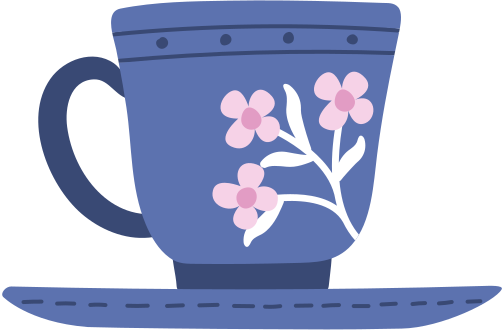 Life is a highway
She eyes were a pair of diamonds
He was a raging river
Personification
Giving human characteristics to something that’s not human (an inanimate object, idea, etc.).
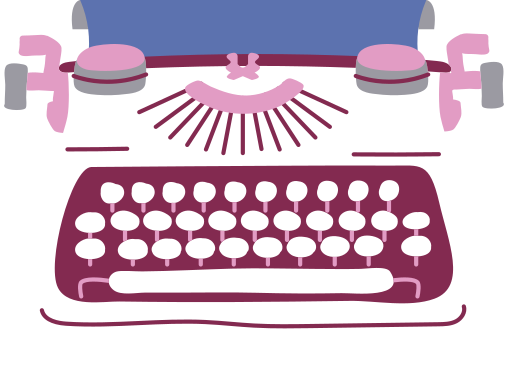 A lonely cloud drifted toward the horizon 
The wind played with her hair 
The light danced along the surface of the water
Alliteration
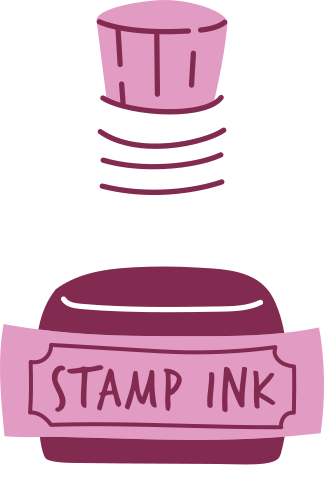 Repeating sounds or letters at the beginning of words placed next to or near each other
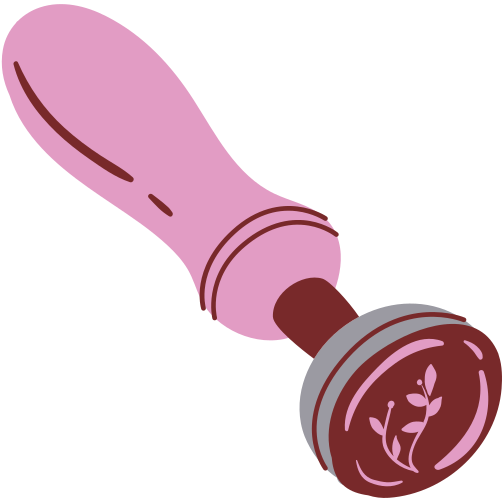 The swallows soar in the sky 
Cuckoos and cowbirds swarmed the camp
The dog was drinking dirty water from a puddle
Assonance
Repeated vowel sounds in words placed near each other, usually in the same line
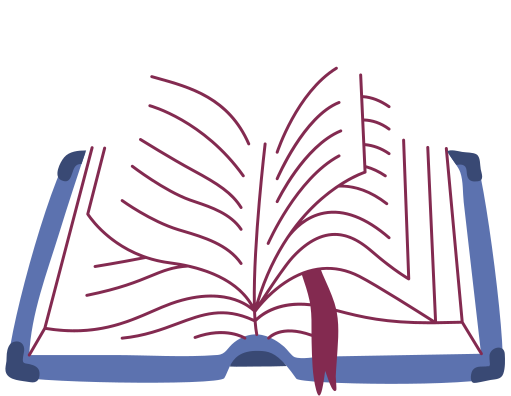 The heir bears the weight of his father’s decisions 
Too cool for school 
I could see it between the trees.
Consonance
Repeated consonant sounds in words placed near each other or in the same line
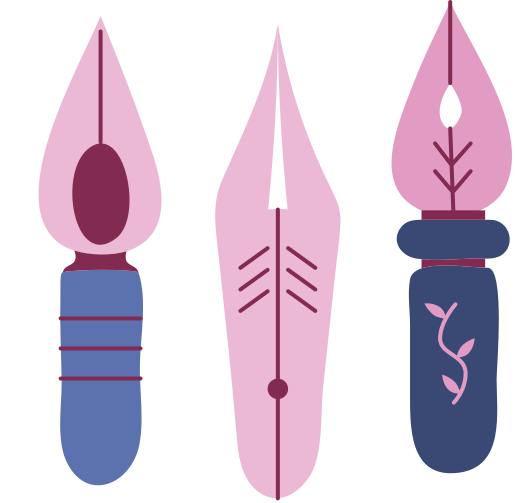 She smiled and laughed, but I felt bad
The clock struck and I was shocked
Traffic will be rough this weekend